SPORT Karpacz
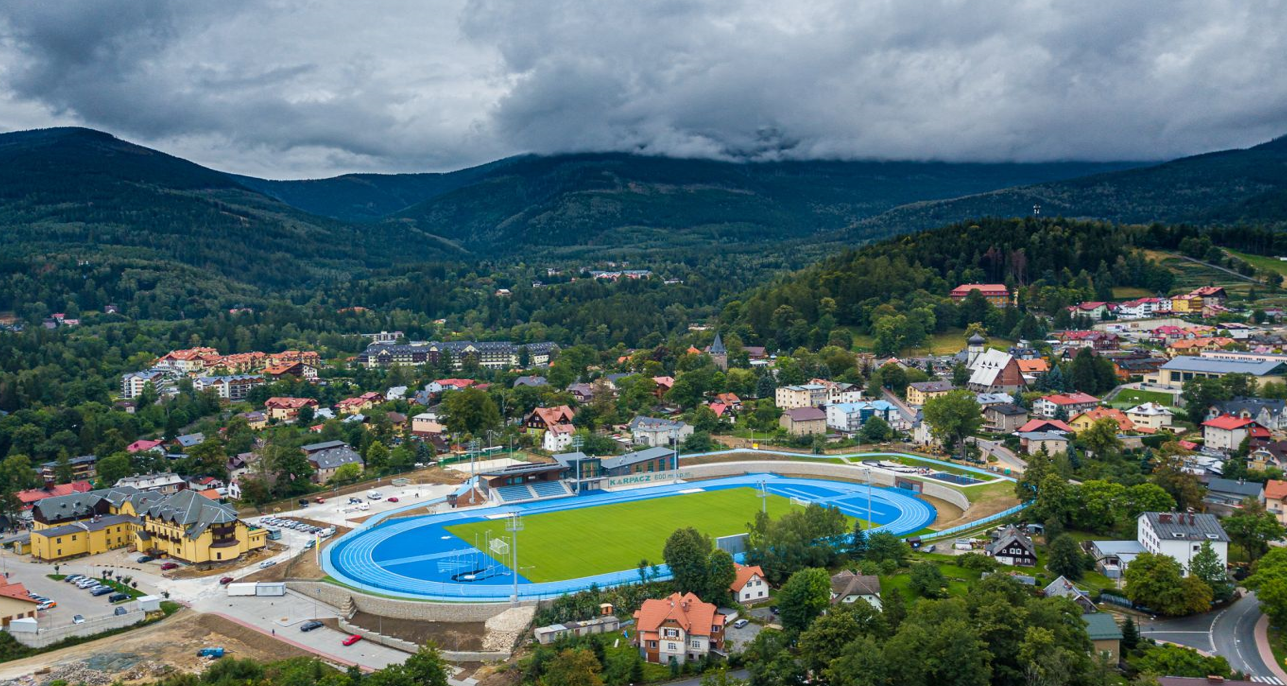 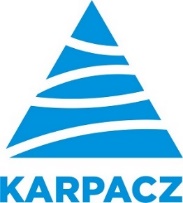 Dlaczego Karpacz?
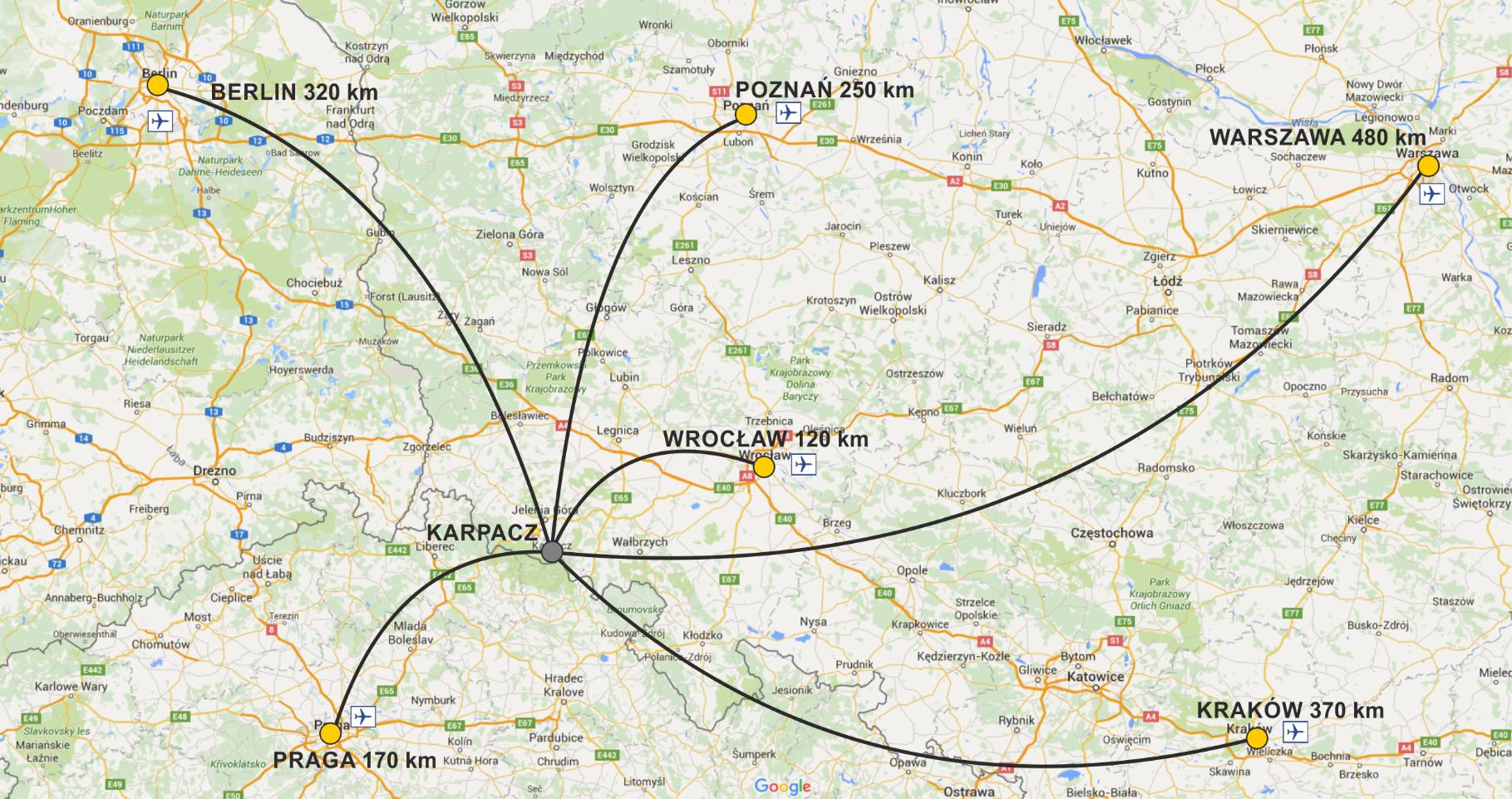 lider inwestycji i przedsiębiorczości w Polsce;
bardzo dobrze rozwinięta infrastruktura 
    techniczna, społeczna i sportowa;
bogata i różnorodna baza noclegowa (17 tys. miejsc);
atrakcyjna lokalizacja i doskonałe warunki 
   klimatyczne.
Stadion im. Ireny Szewińskiej
W opinii zawodników, trenerów i mediów najpiękniejszy stadion w Polsce.
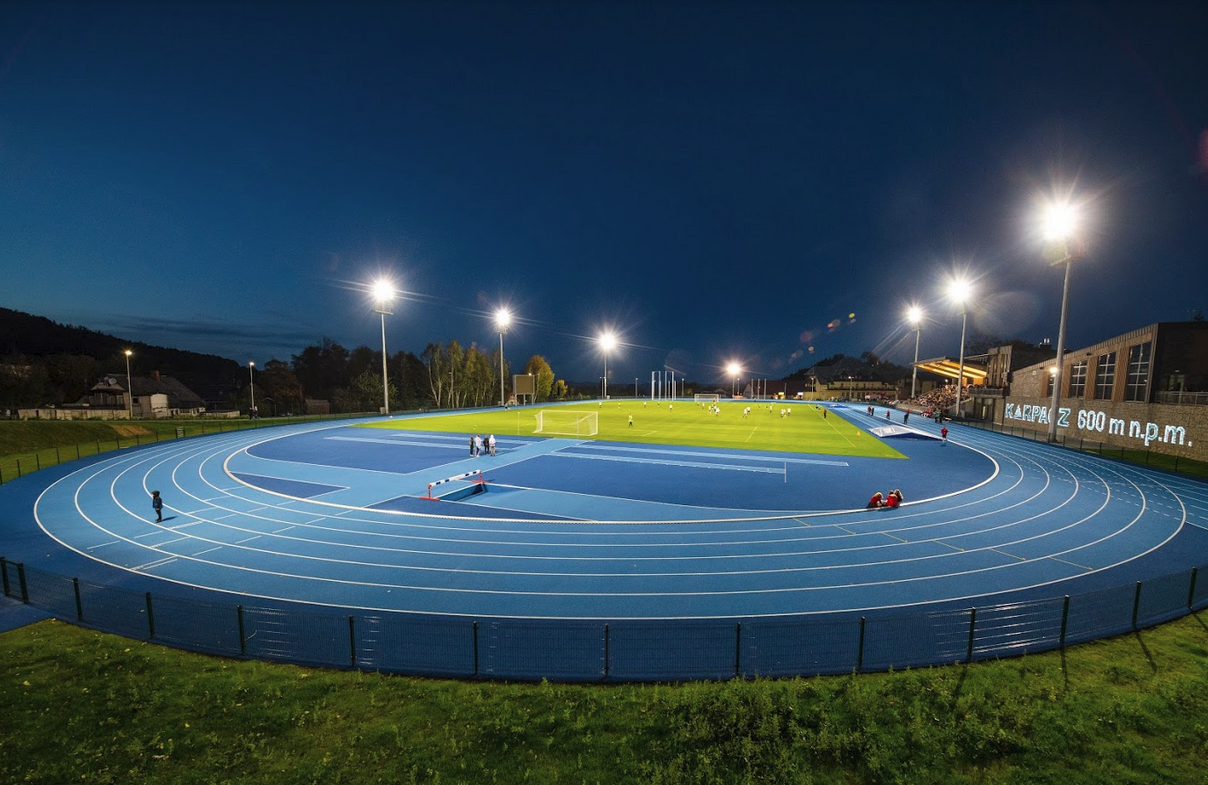 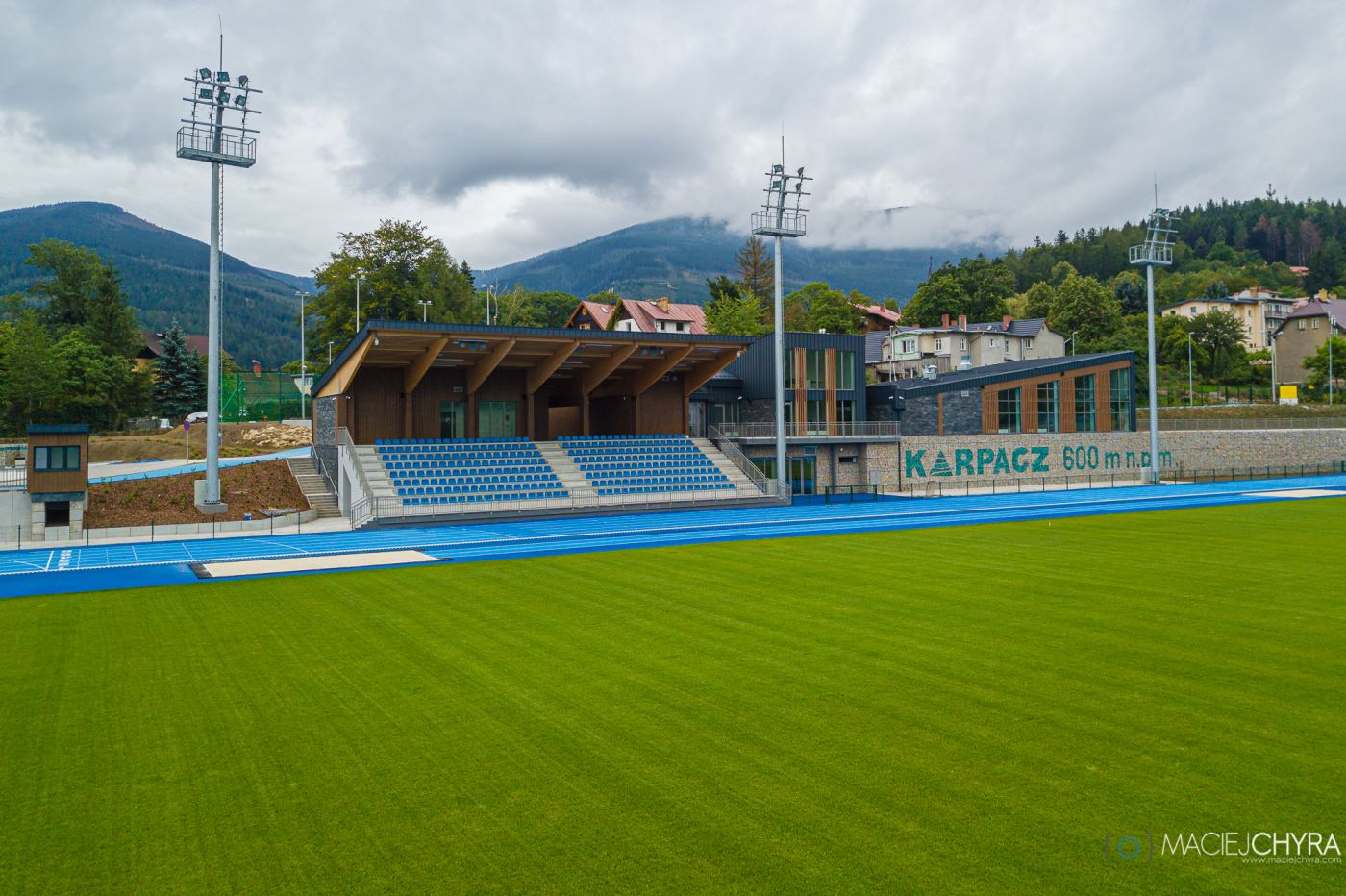 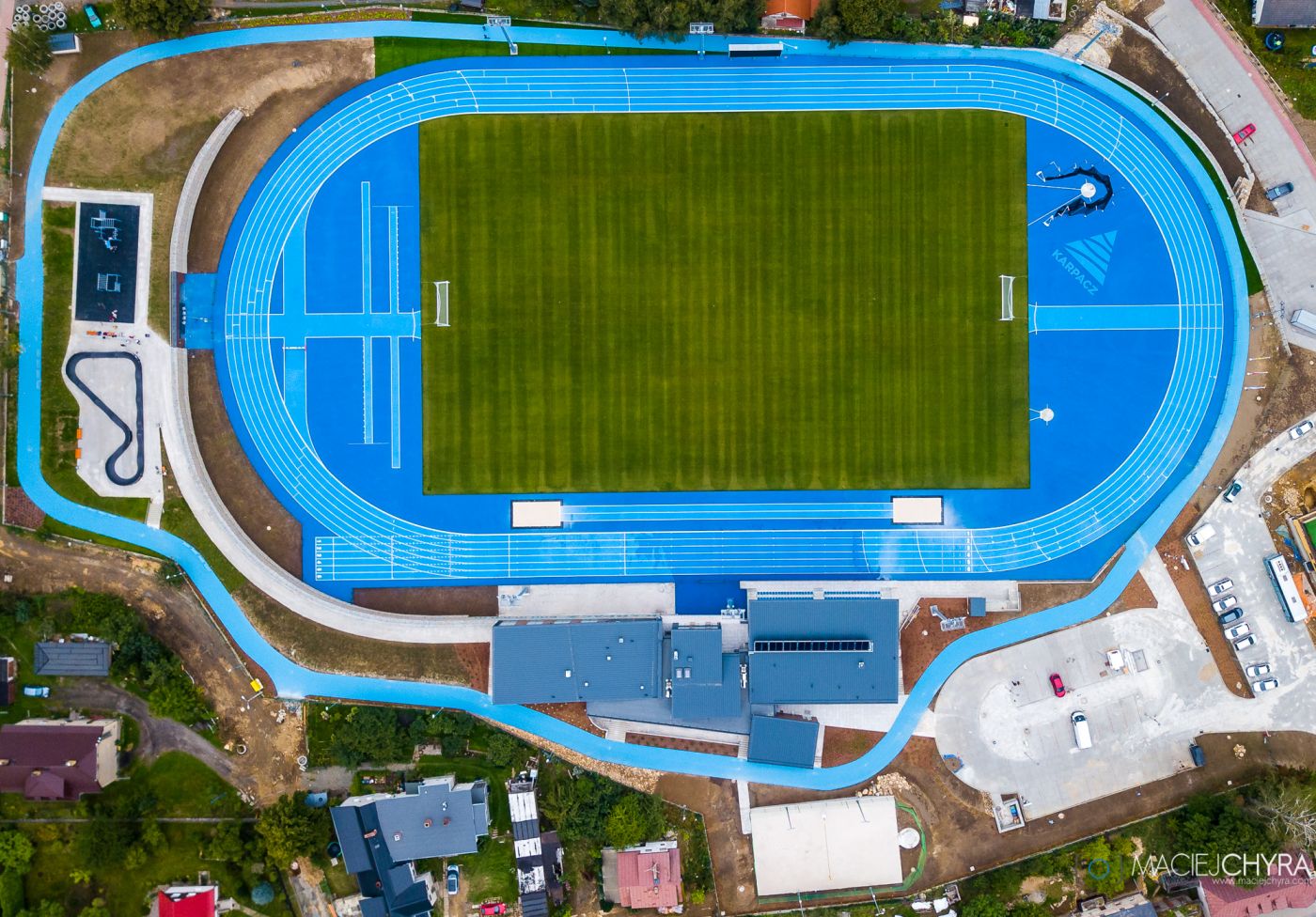 Arena lekkoatletyczna
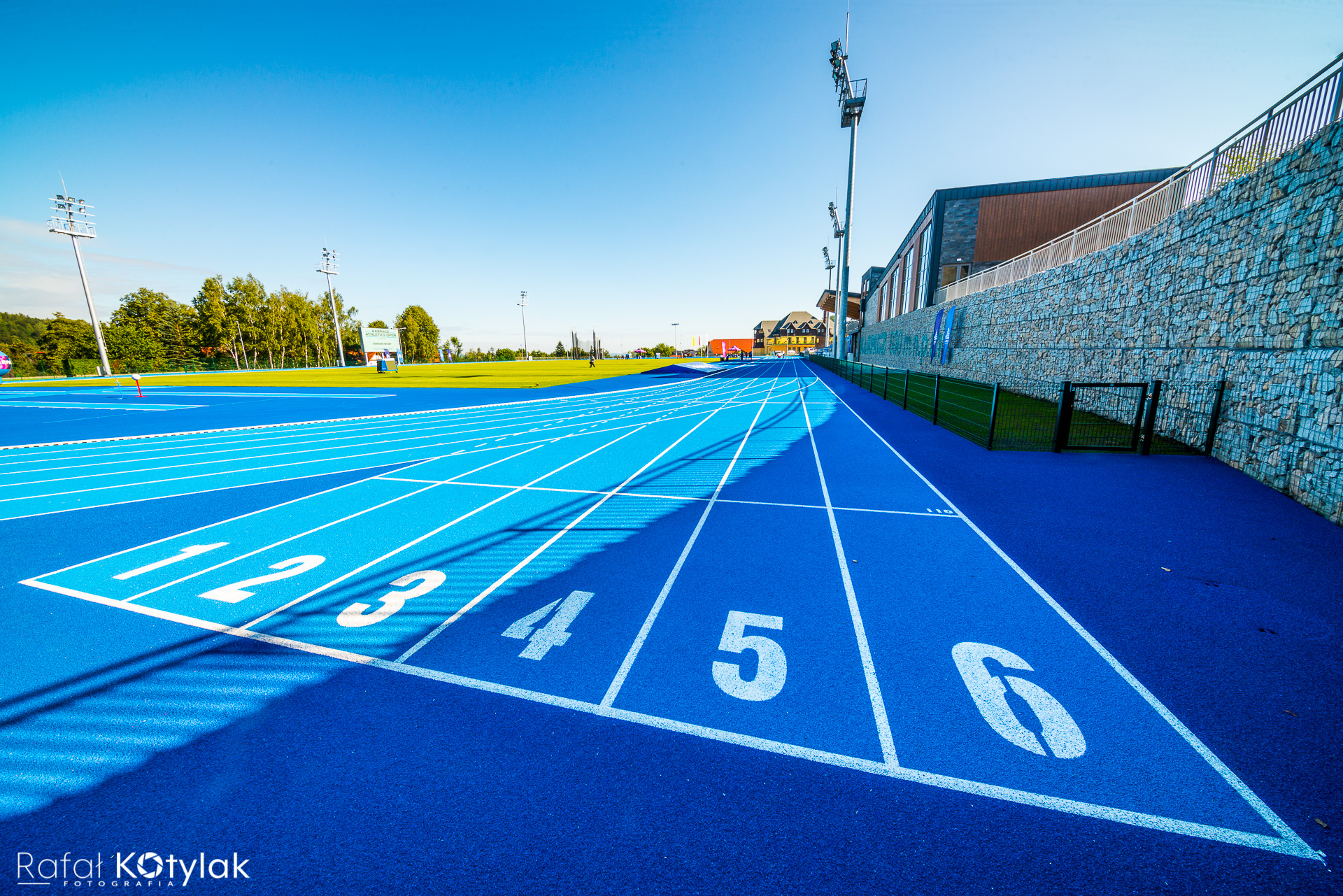 kategoria VA – świadectwo PZLA nr 2/2019;
6-torowa bieżnia okrężna i 6-torowa prosta z nawierzchni 
    poliuretanowej CONIPUR FULL PUR;
skocznia do skoku wzwyż; 
skocznia do skoku o tyczce;
skocznia do skoku w dal i trójskoku;
rzutnia do pchnięcia kulą; 
rzutnia do rzutu młotem i dyskiem;
rzutnia do rzutu oszczepem;
rów z wodą do biegu z przeszkodami.
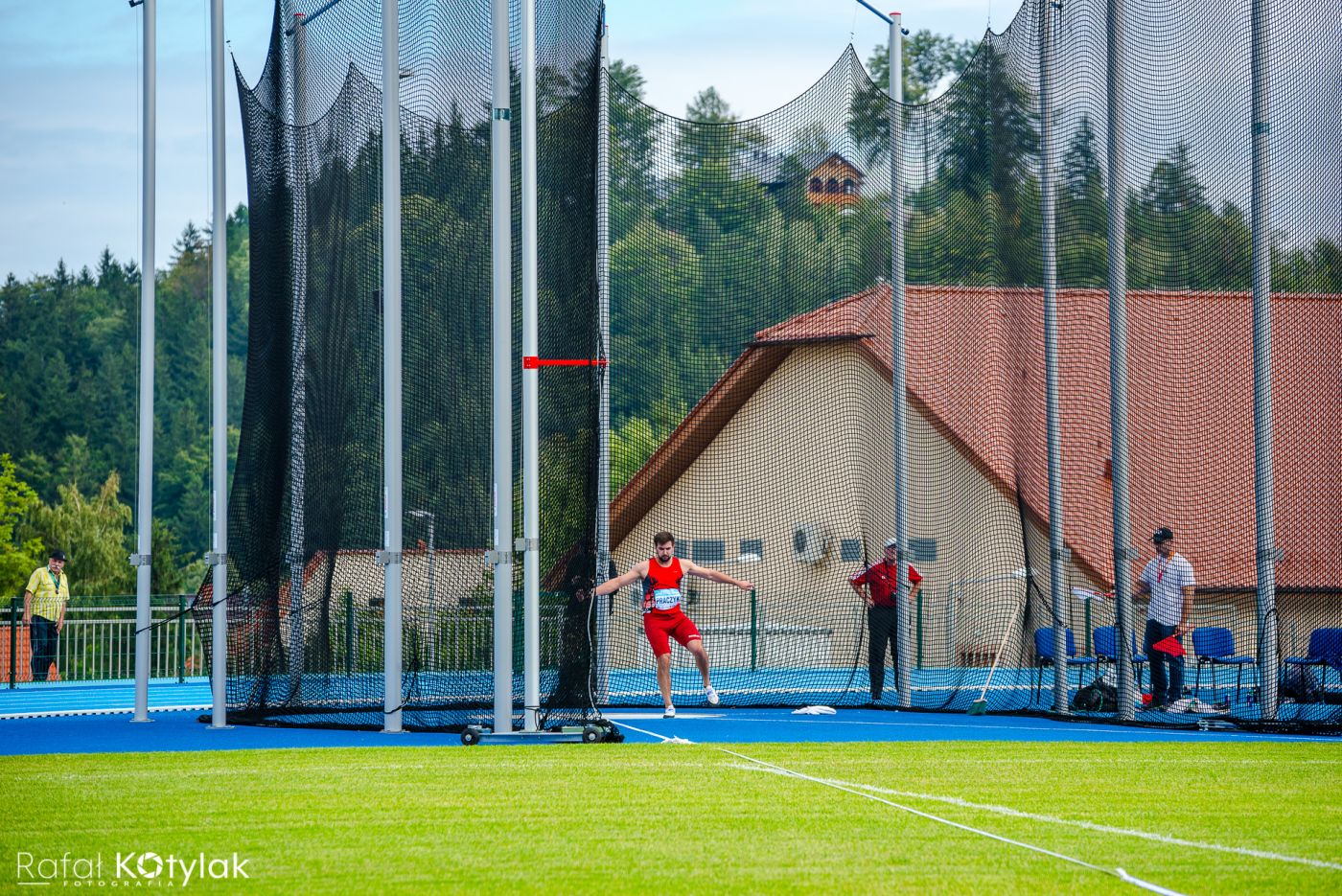 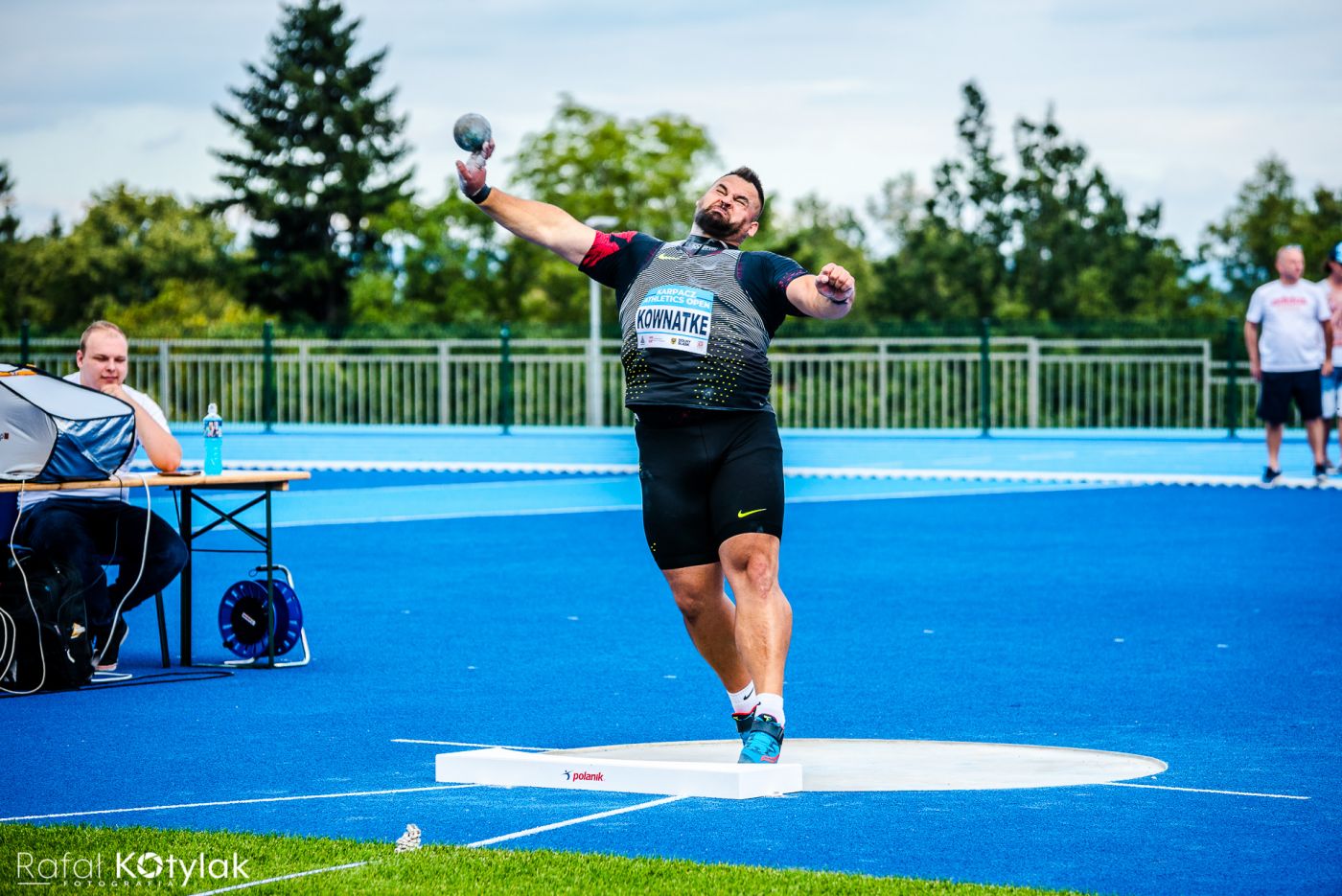 Infrastruktura towarzysząca
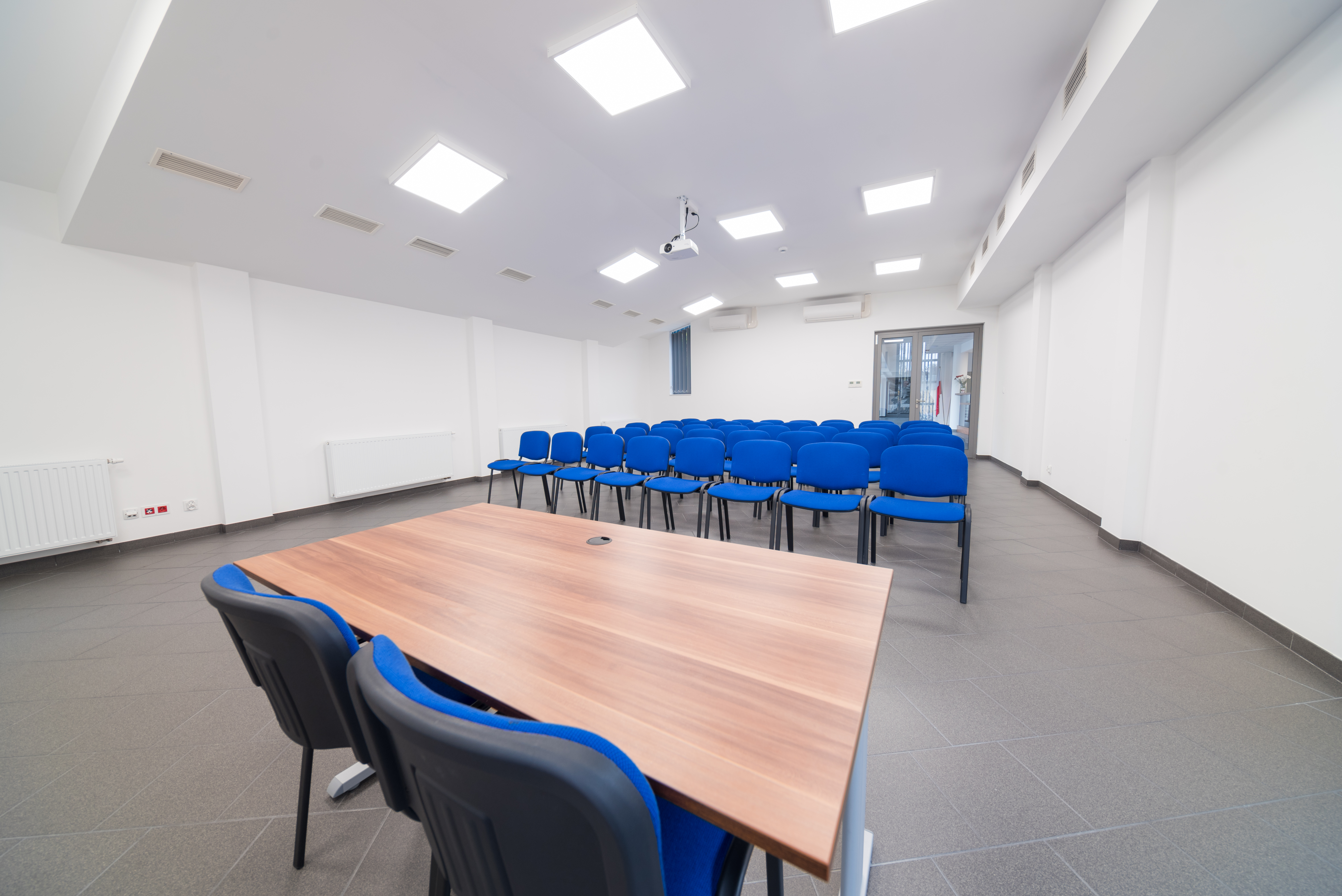 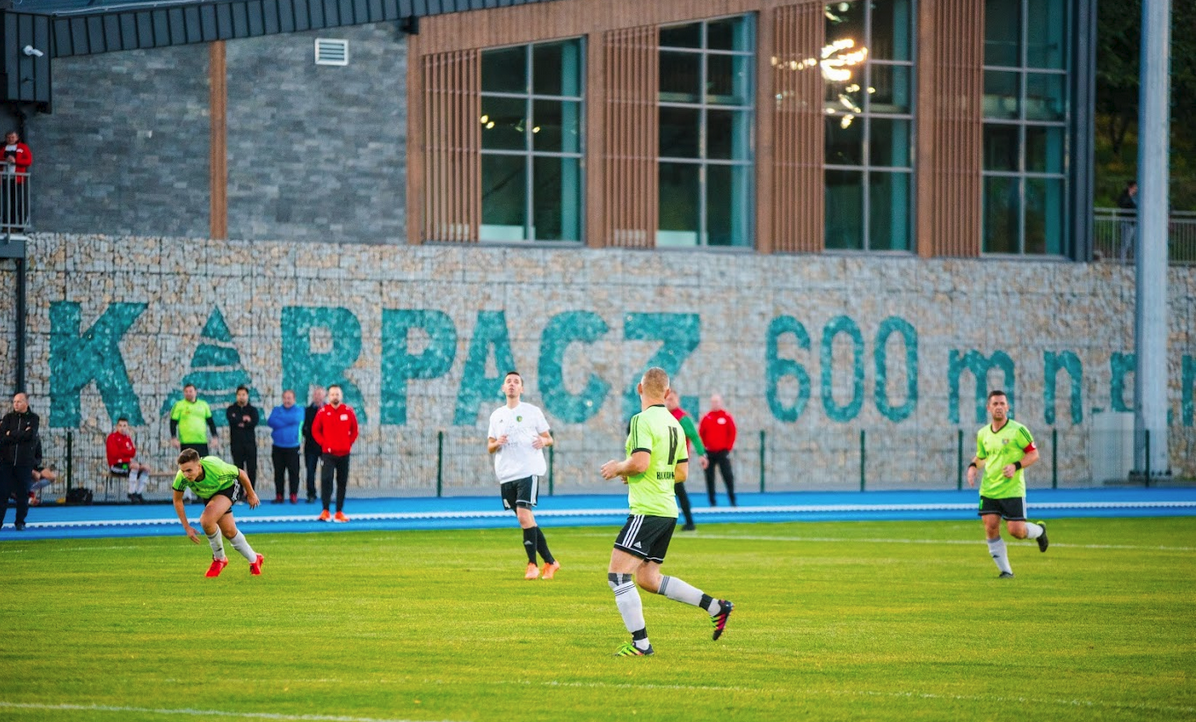 boisko piłkarskie z trawą naturalną; 
boisko do siatkówki plażowej;
trasa biegowa po koronie stadionu 
     dla biegaczy, nartorolkarzy i rolkarzy;
siłownia, sauna;
2 sale konferencyjno-audiowizualne; 
gabinet lekarski/fizykoterapii; 
przestrzeń do gimnastyki; 
plac do kalisteniki; 
parking dla samochodów osobowych 
      i dla autokarów.
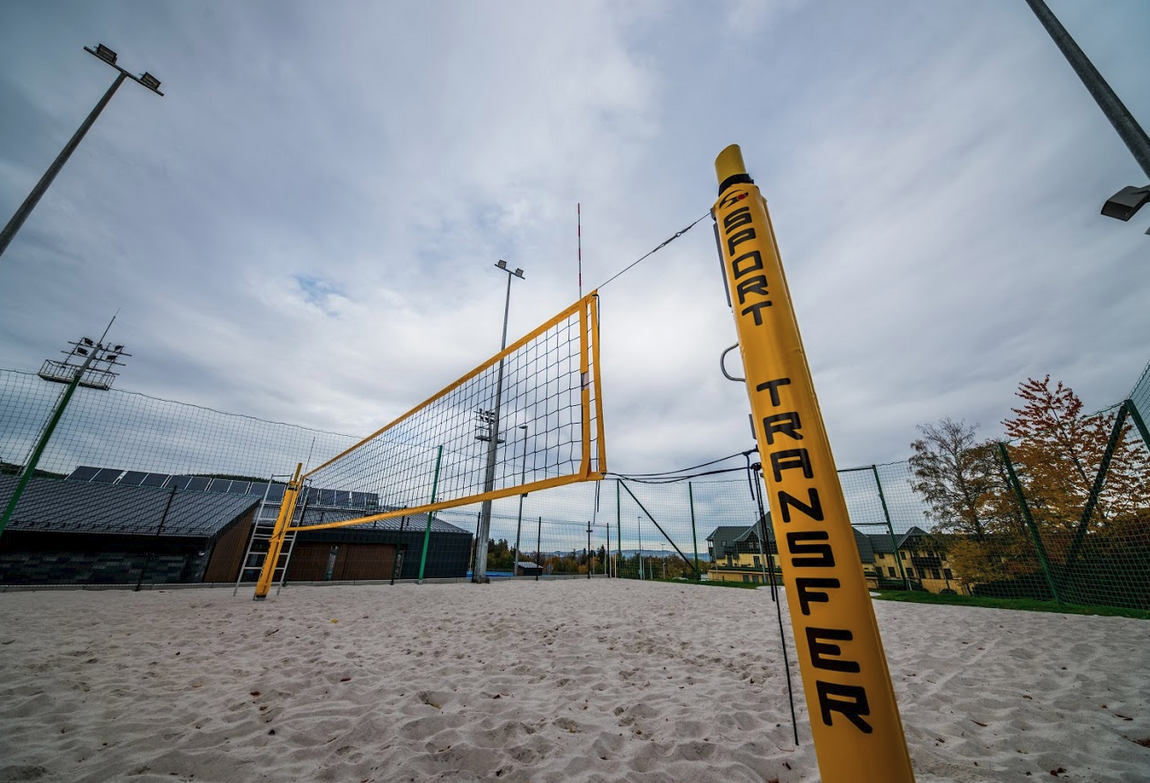 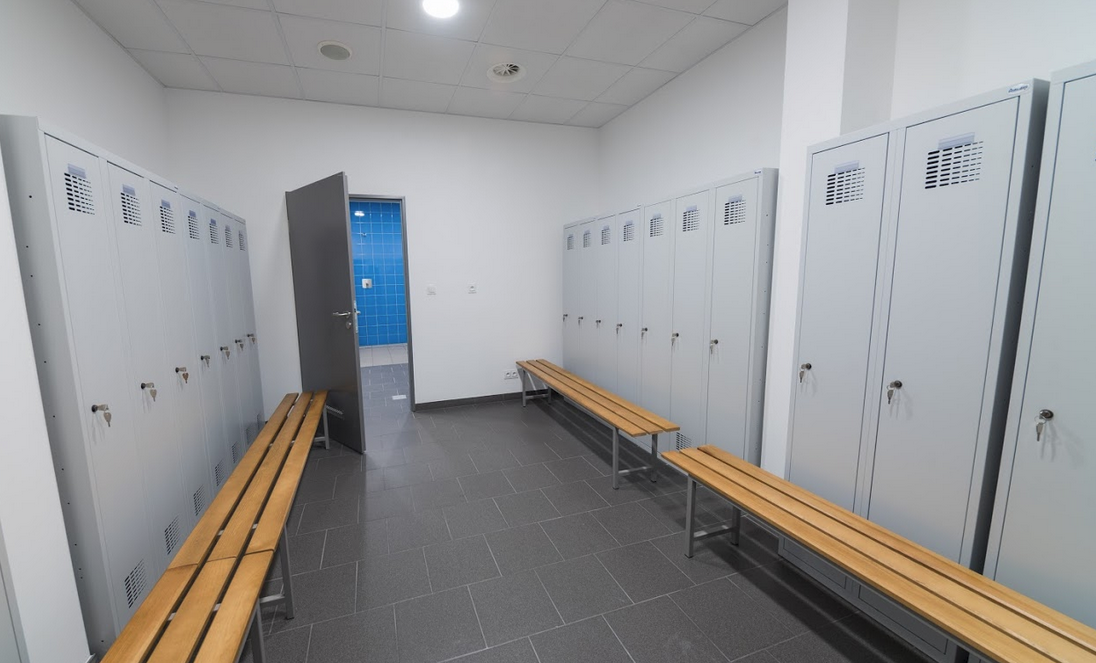 Kryte obiekty SPORTowe
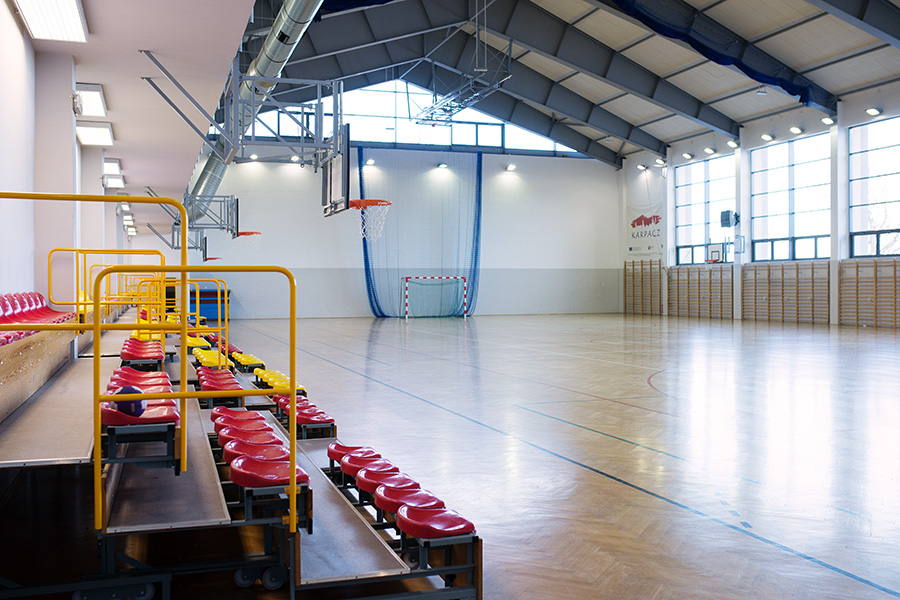 hala Widowiskowo-Sportowa przy Zespole Szkół - wymiary 44x22 m, wielofunkcyjne boisko do: piłki ręcznej, koszykówki, piłki nożnej halowej, siatkówki;
hala Sportowa przy Dolnośląskim Zespole Szkół Ponadgimnazjalnych - wymiary 44  m x 24 m, pełnowymiarowe boisko do: piłki ręcznej, piłki siatkowej piłki koszykowej;
ściana wspinaczkowa - 100 metrów 2, 10 dróg wspinaczkowych wyposażonych w 500 chwytów.
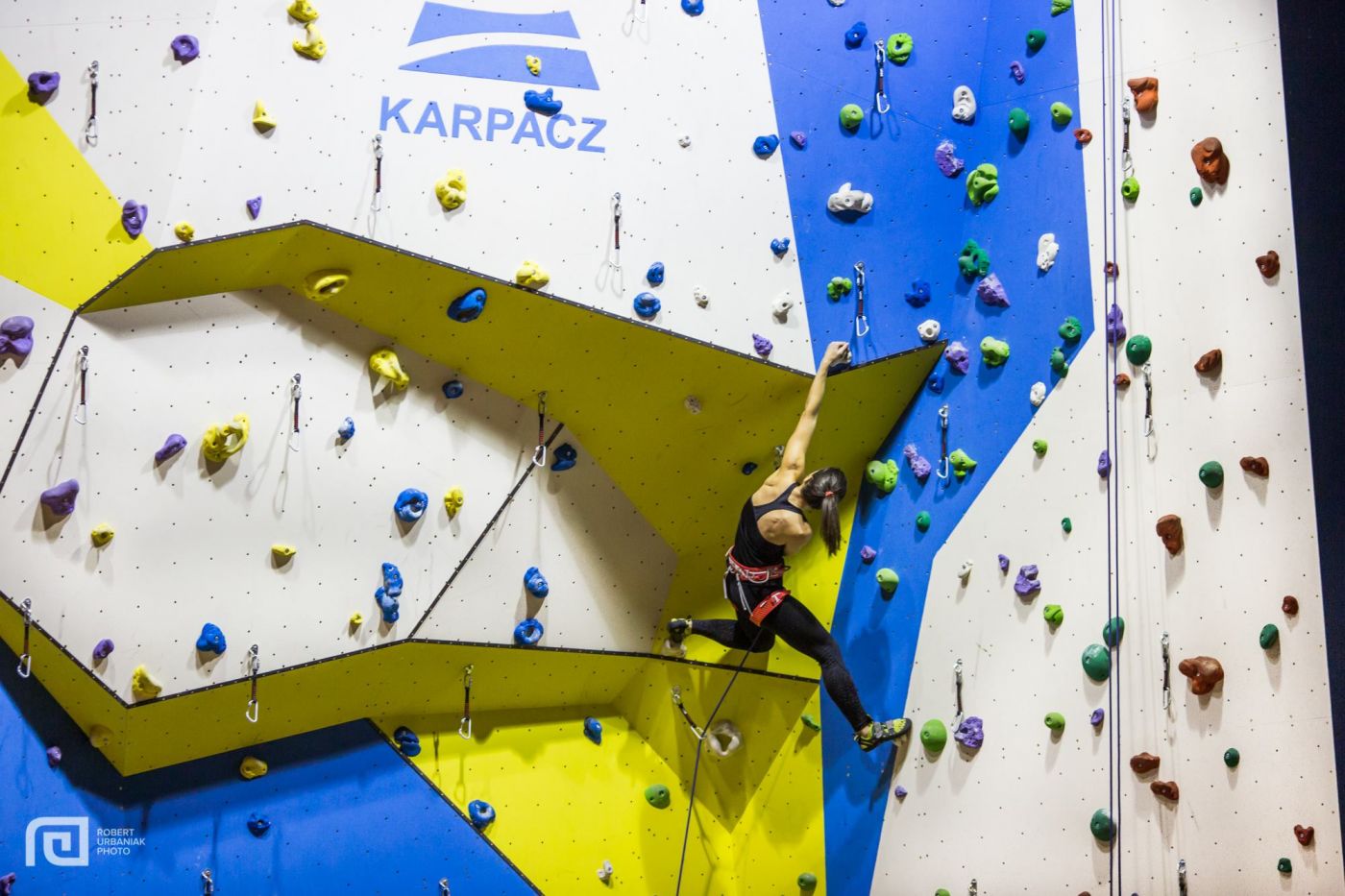 Oni już TU byli
Karpacz Athletics Open 2019.
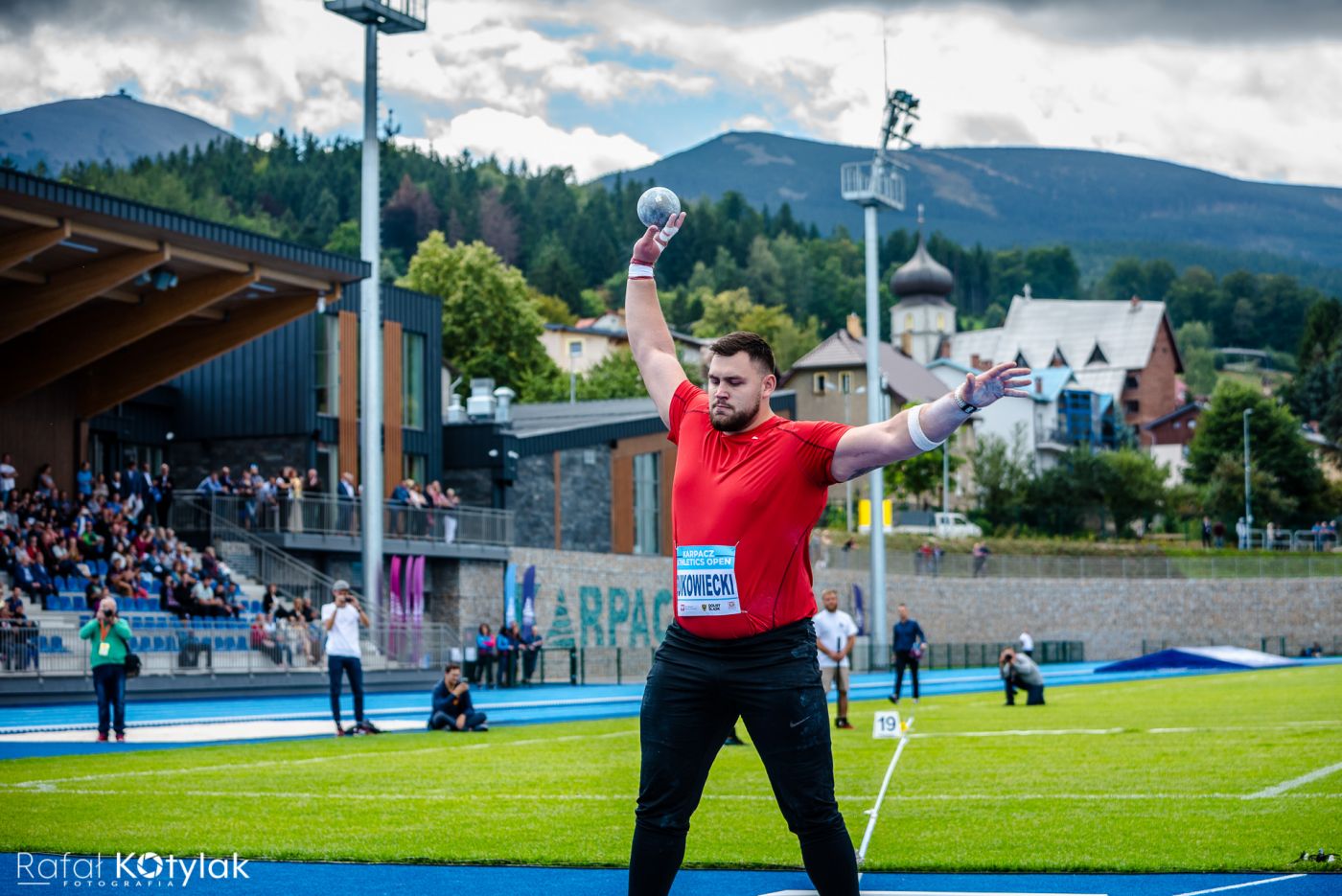 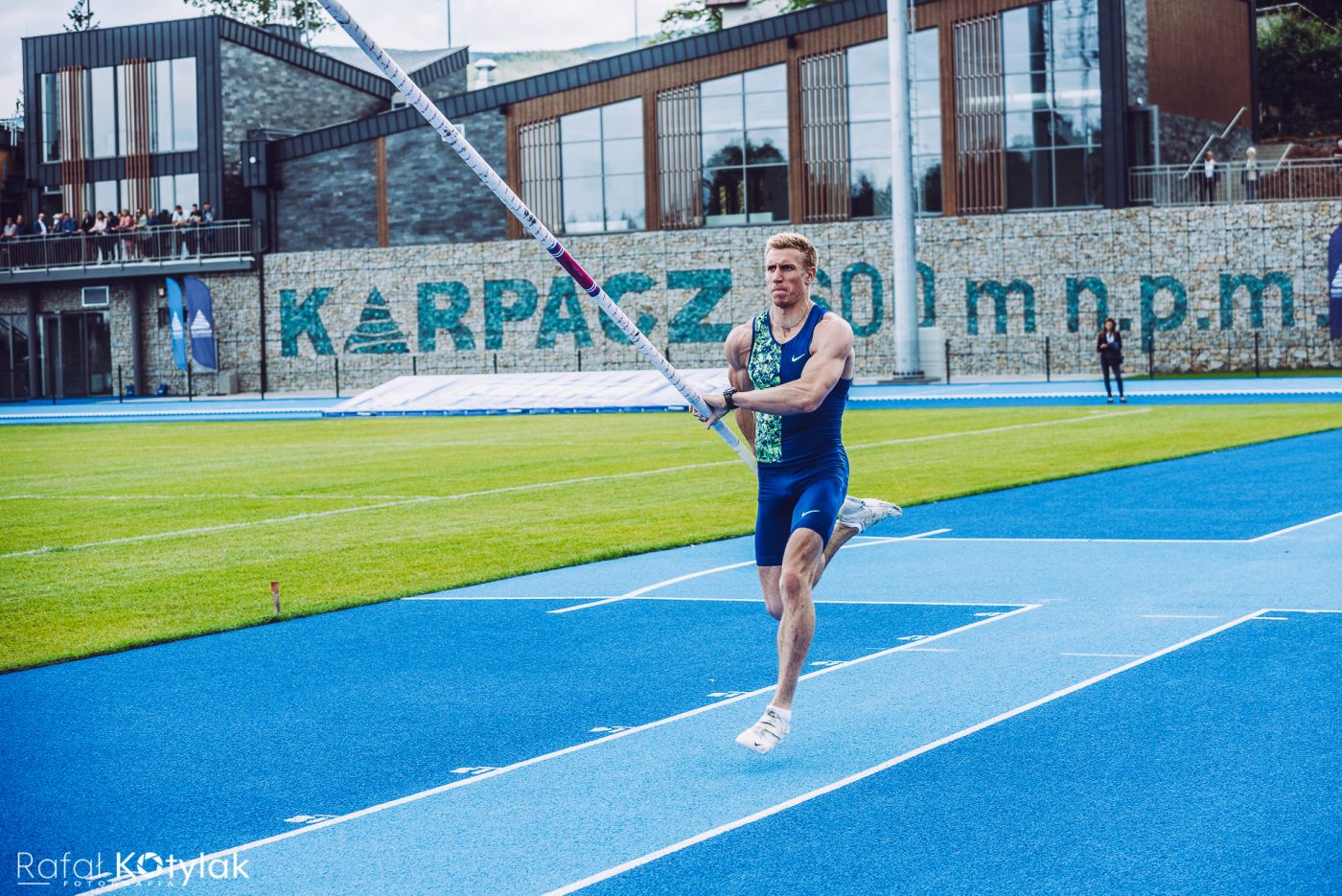 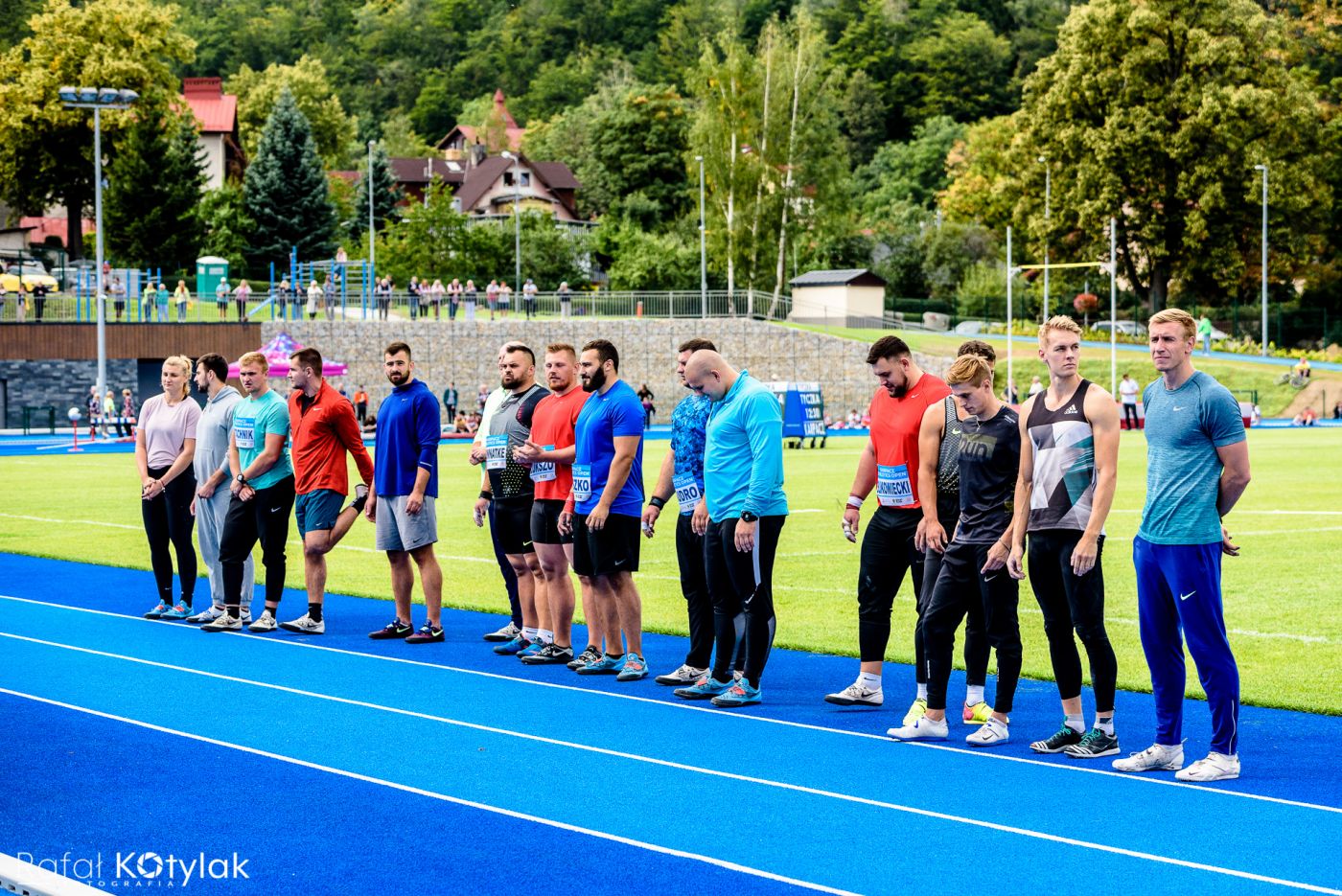 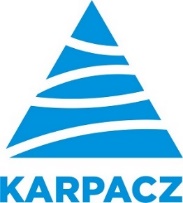 Zapraszamy
na 600 m n.p.m.
w samo serce Karkonoszy


Kontakt: 
burmistrz - Radosław Jęcek; burmistrz@karpacz.eu, tel. 691 360 860;
koordynator ds. sportu- Grzegorz Leszek, rezerwacje@sportkarpacz.pl, tel. 75 761 61 99.